Объявление! Родителям СОШ №1 им.Ч.Айтматова города Майлуу-Суу
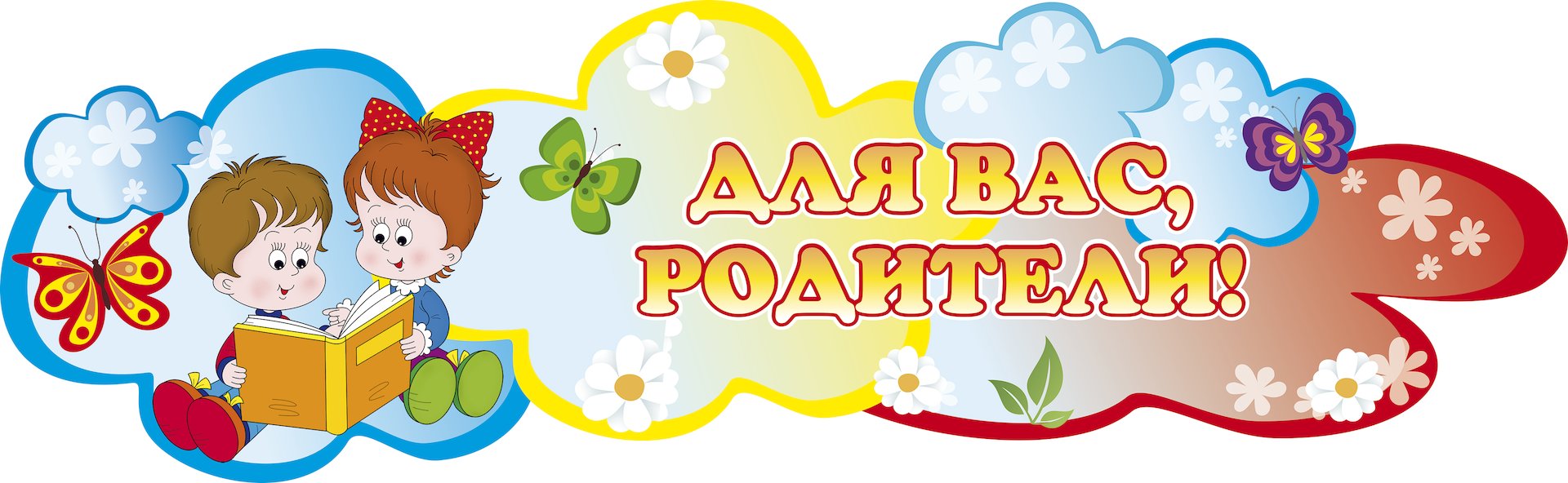 ВНИМАНИЕ!              Дети- наше будущее!
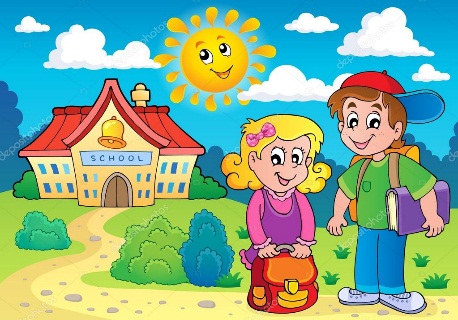 На территории Кыргызской Республики  
в IV четверти школы перешли на дистанционное обучение. В связи с этим на родителей возросла нагрузка по оказанию помощи детям в организации образовательного процесса.
Все учителя- предметники находятся на связи и оказывают учащимся своевременную помощь.
 Созданы группы по предметам в каждом классе в WhatsApp и ZOOM.
 Телефоны, по которым вы можете задать любые вопросы:
 директор СОШ №1 им.Ч.Айтматова 
Елена Анатольевна Ермоленко- 0550921369
 Заместитель директора по УВР 
Рушания Минзахитовна Исхакова  0755024577
0555303349 (WhatsApp)
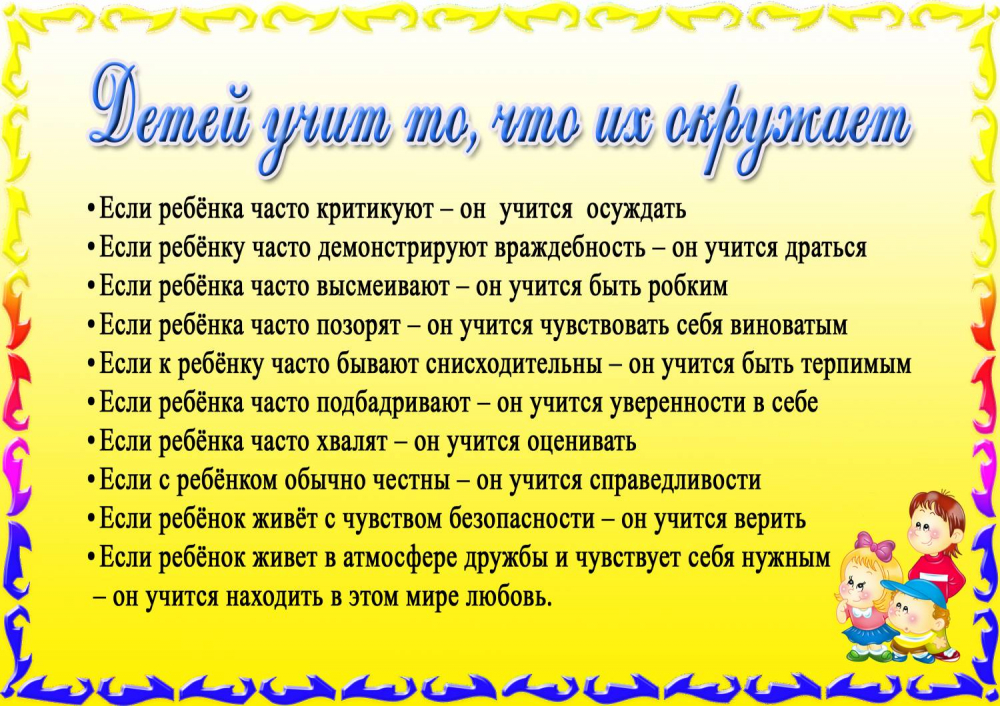 Памятка для родителей!
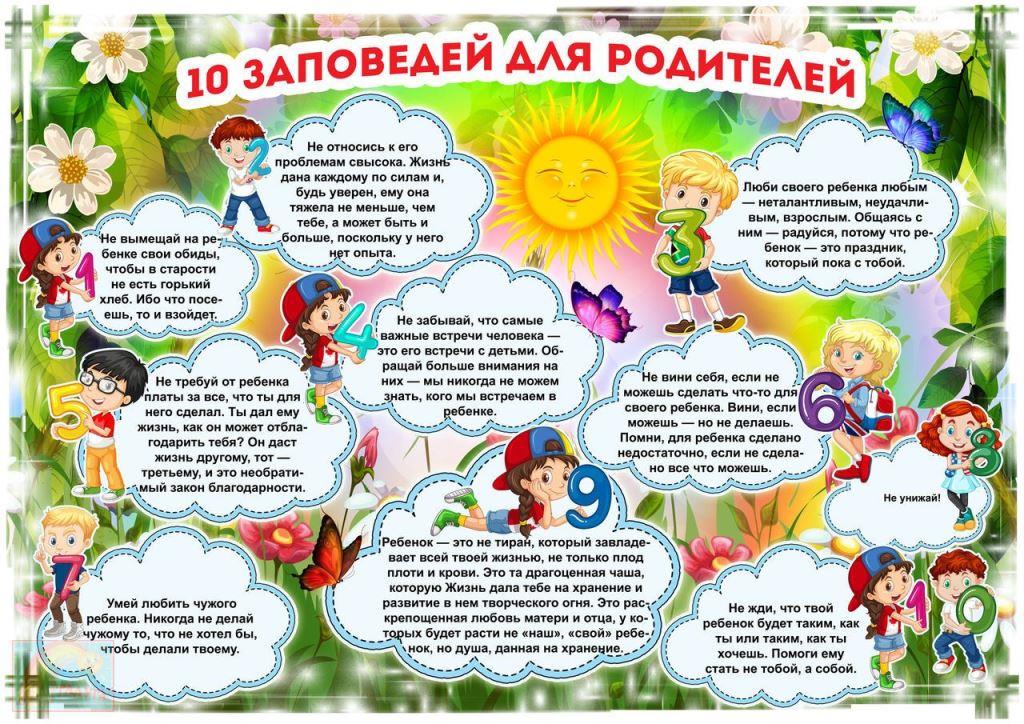 Родителям на заметку